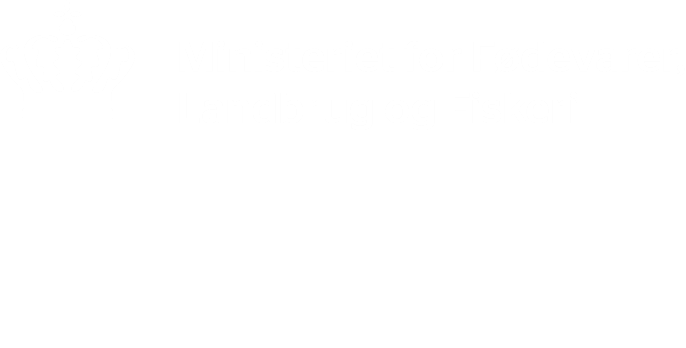 Dialogforum 
for Natura 2000 og havstrategi
Dialogforum for N2000 og HSD
9. maj 2022
1
/ Miljø- og Fødevareministeriet / Titel på præsentation
Dagsorden
Natura 2000 fiskeriregulering - DK
Beskyttelse af marsvin
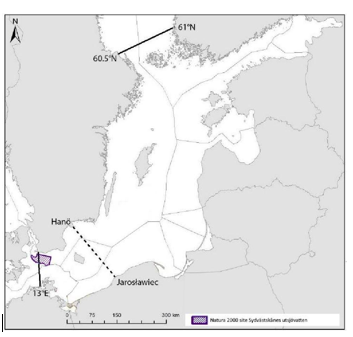 Tysk forslag til fiskerireguleringi 5 Natura 2000-omåder
Fehmarn Belt
Kadet Trench
Western Rønne Bank
Adler Ground
Pomerian Bay with Odra Bank

Forslag om forbud mod anvendelse af bundslæbende redskaber
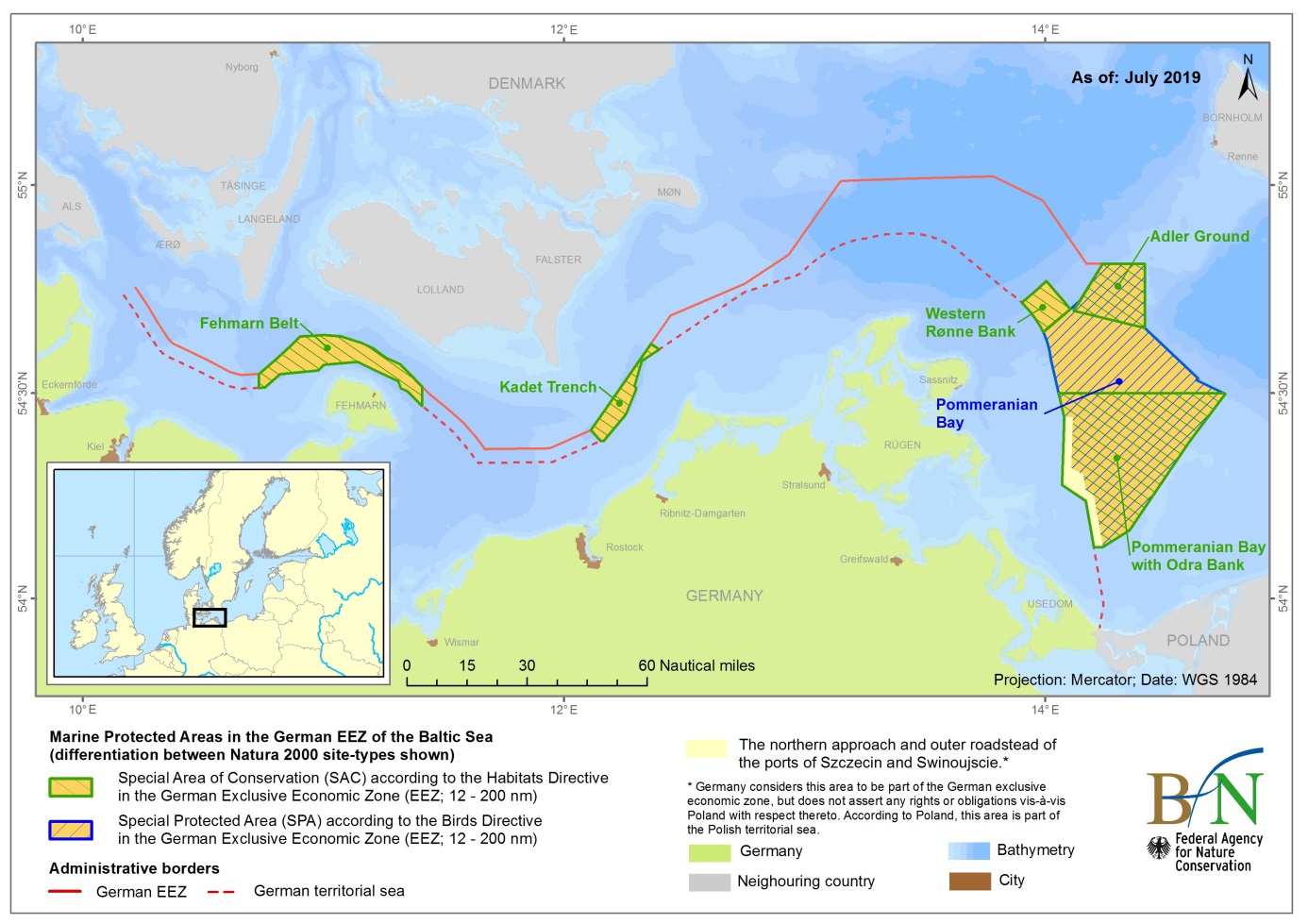 Beskyttelse af rev og sandbanker
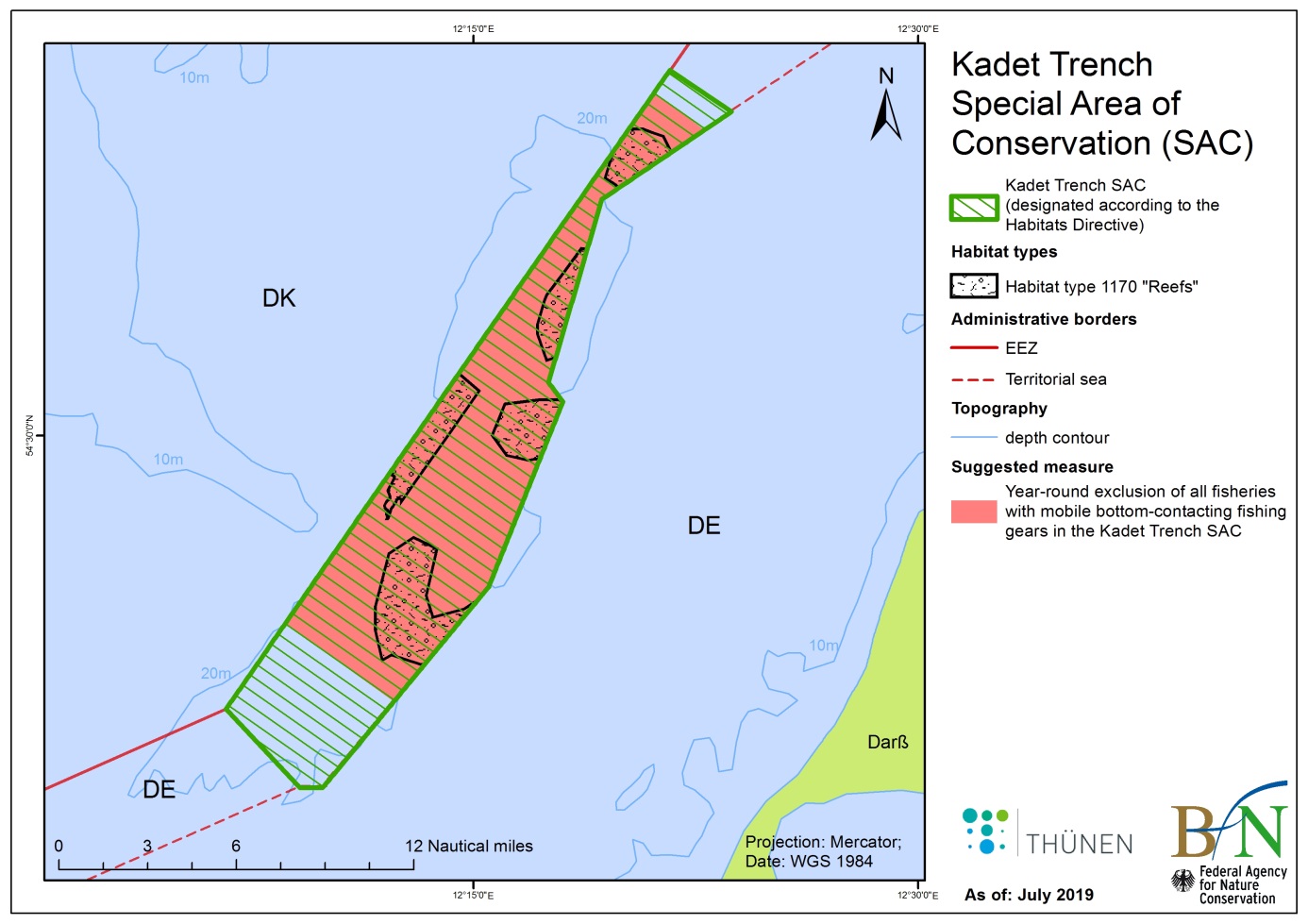 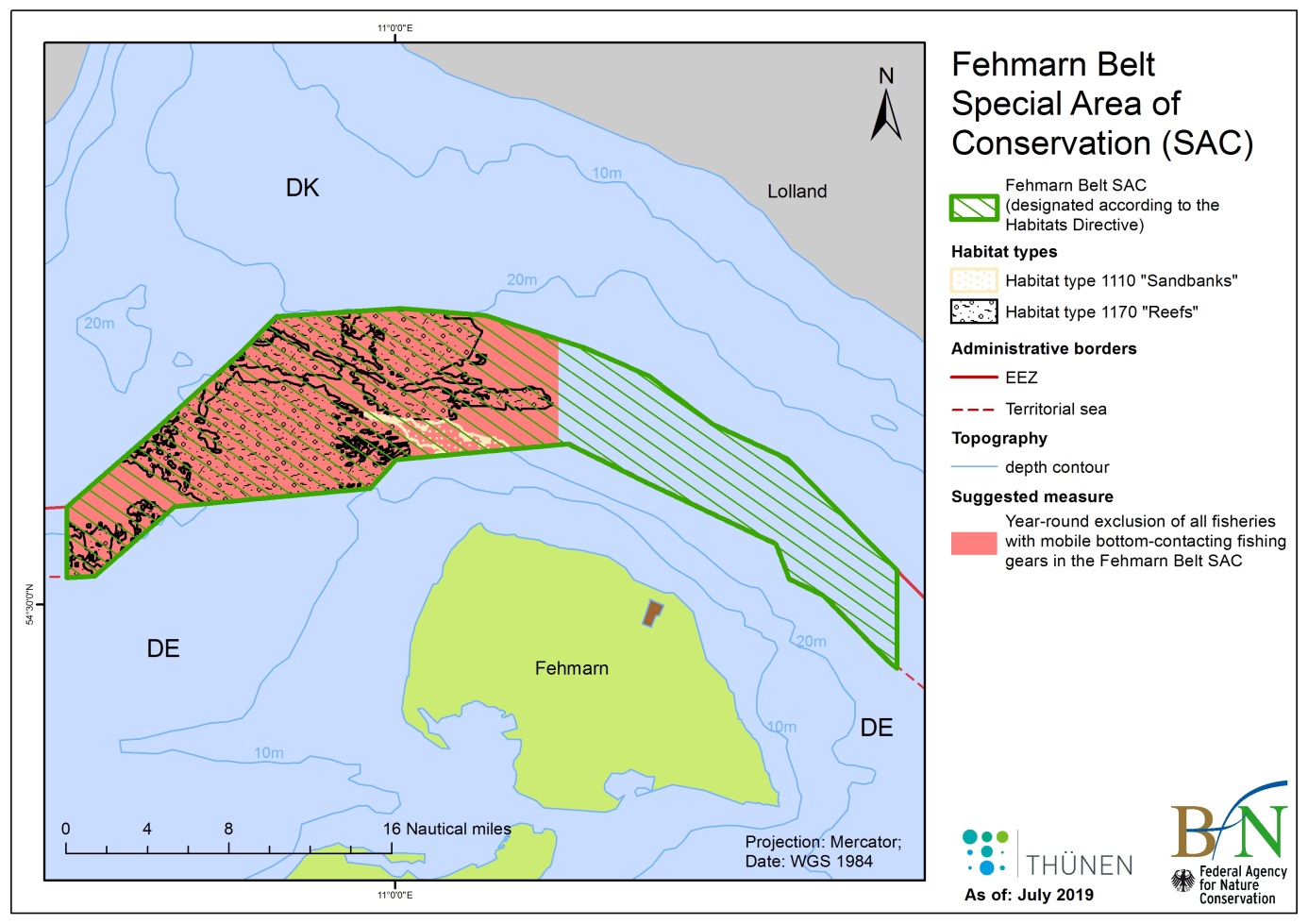 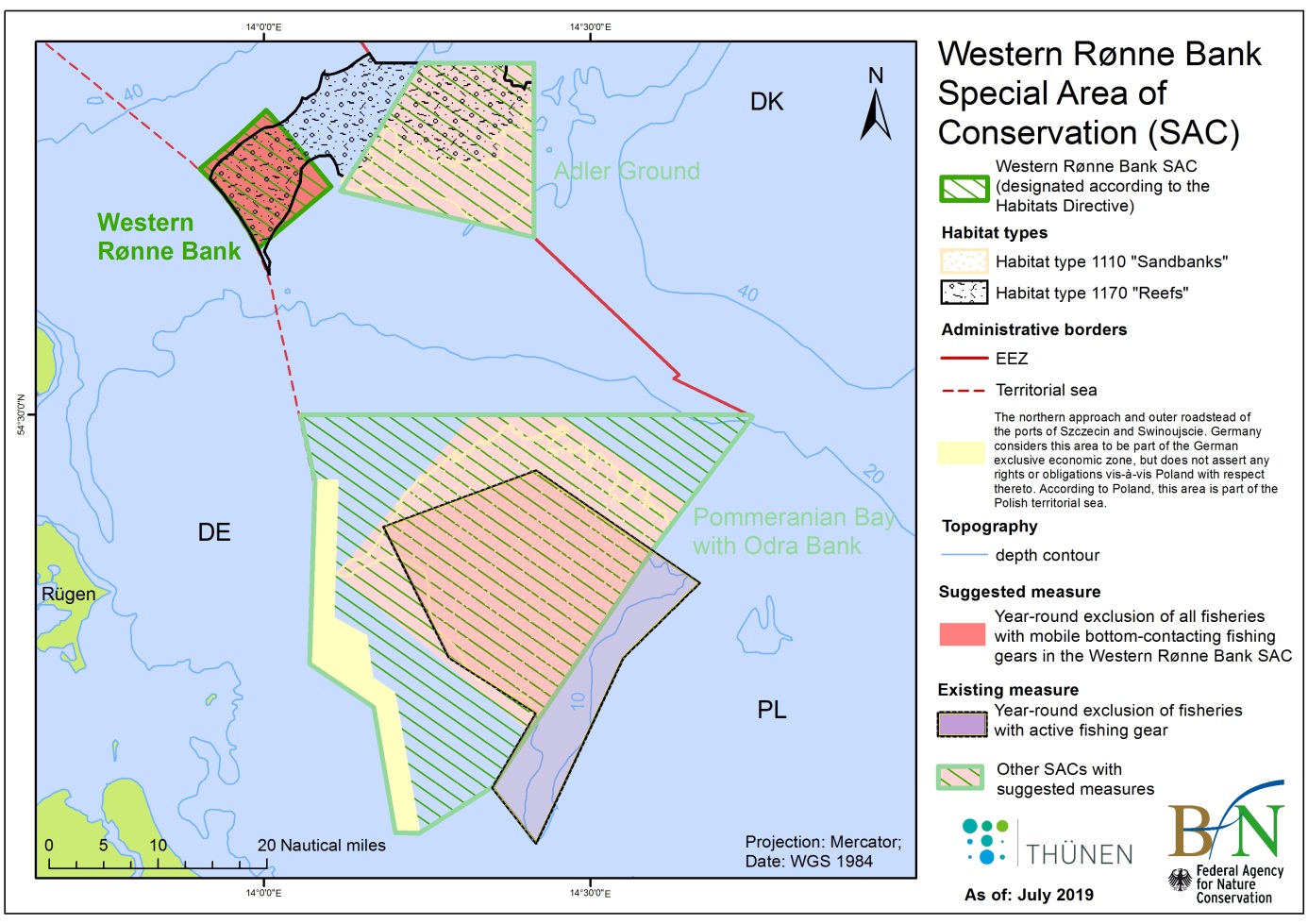 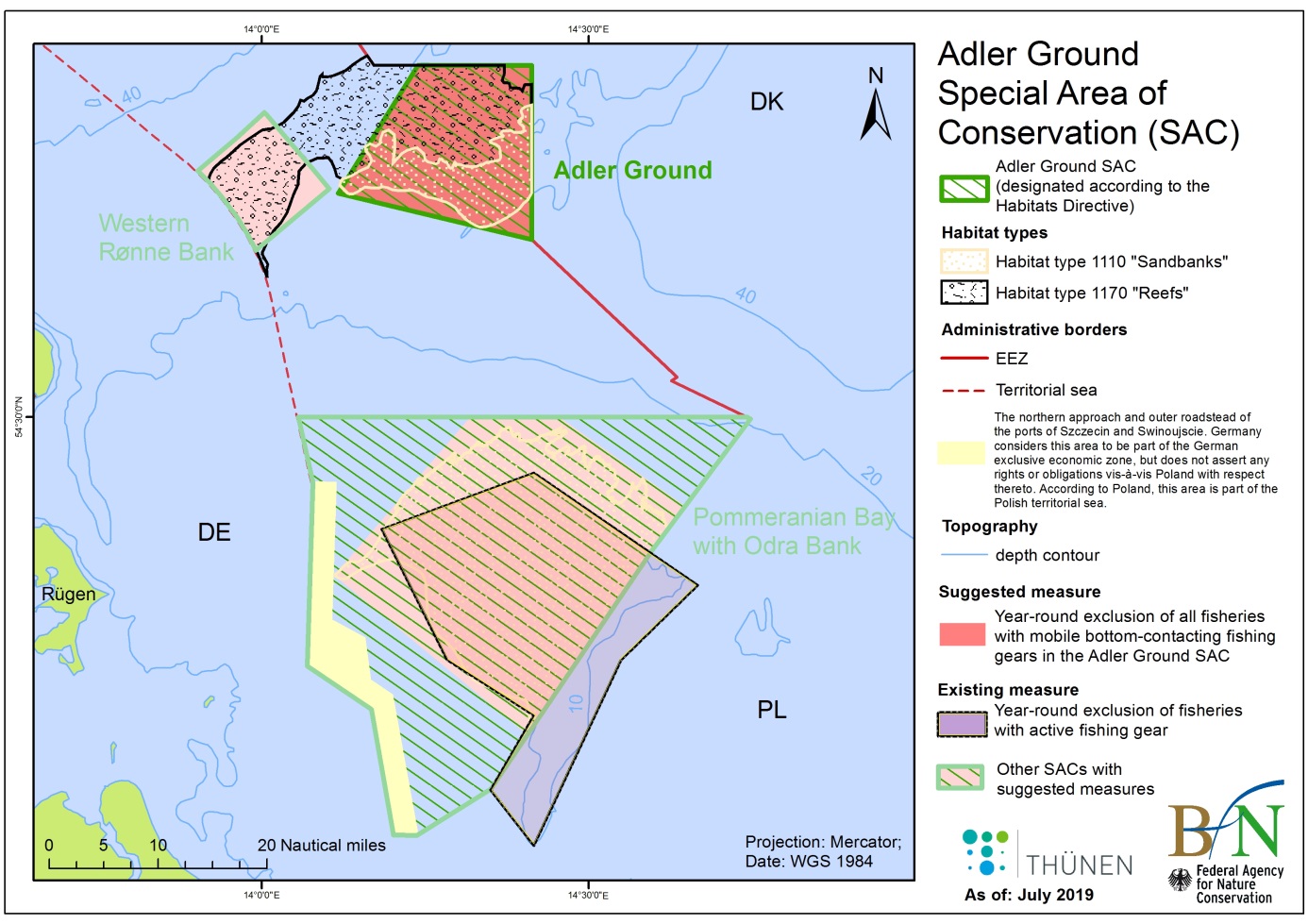 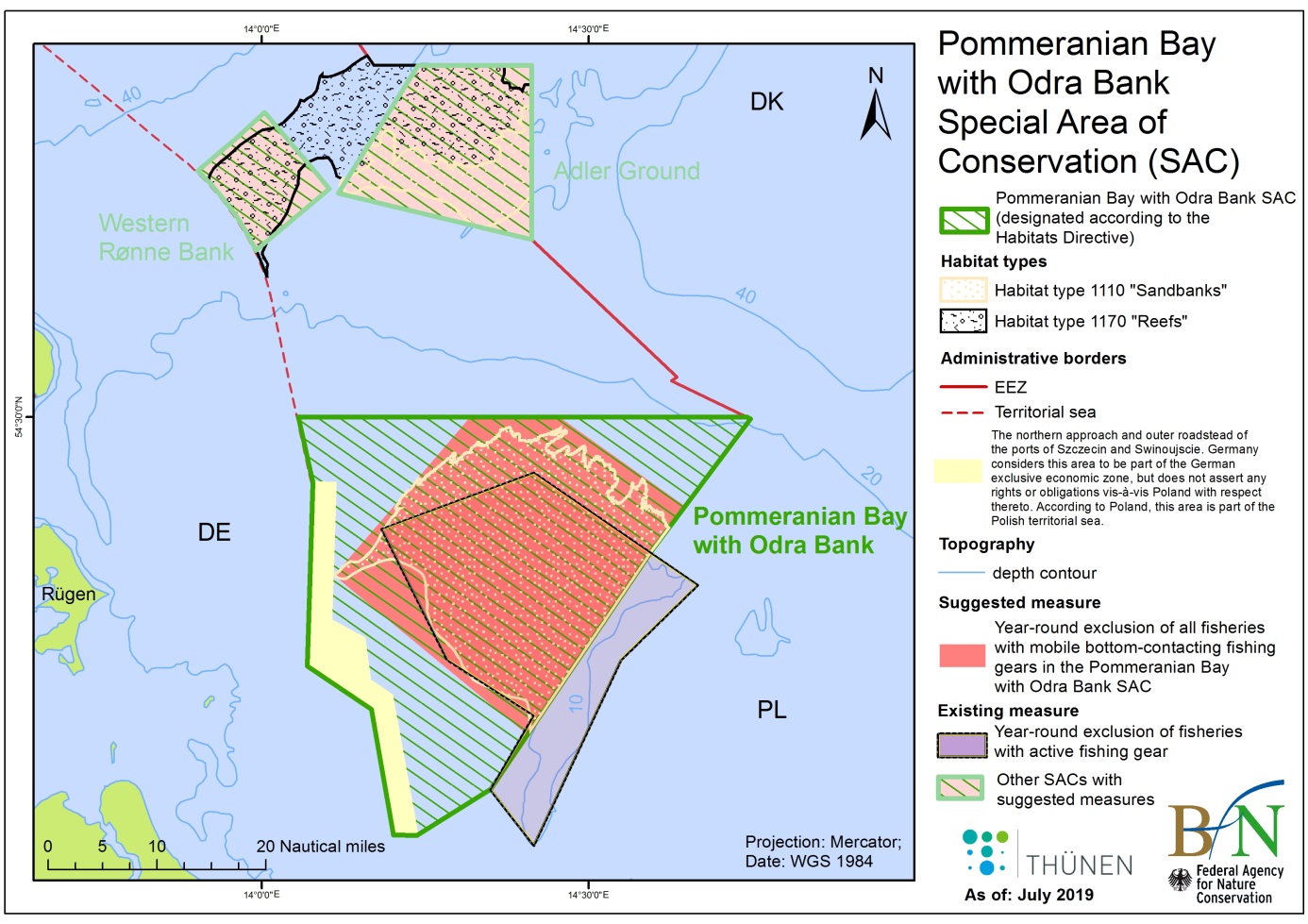 Dansk fiskeri
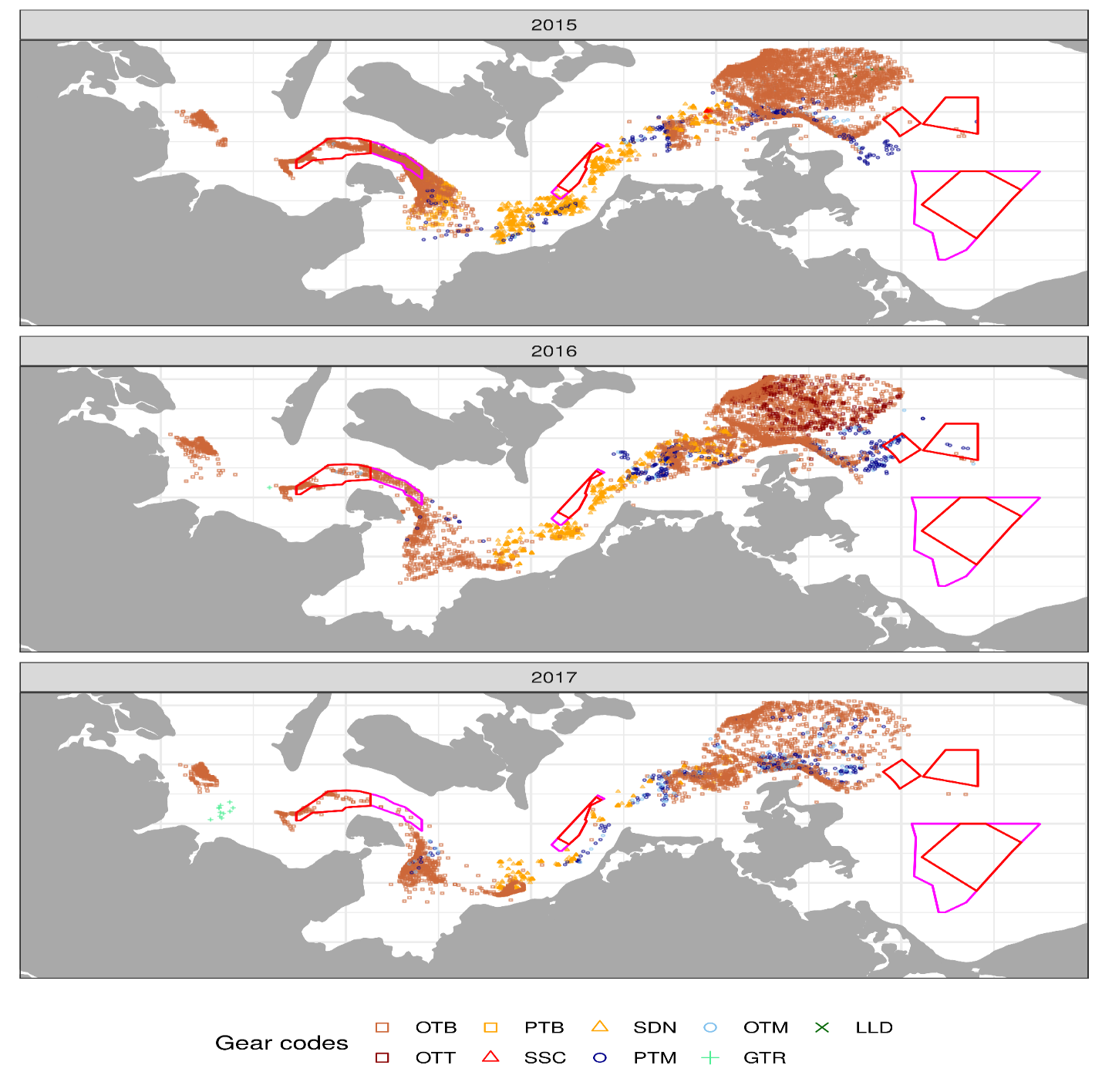 Fiskerikontrol
Tysk forslag:
VMS hvert 10 minut 
eller
AIS Klasse A
Eller
App

Drøftes fortsat
Foreslåede fiskeriforanstaltninger i naturbeskyttede områder(”2021-forslag”)
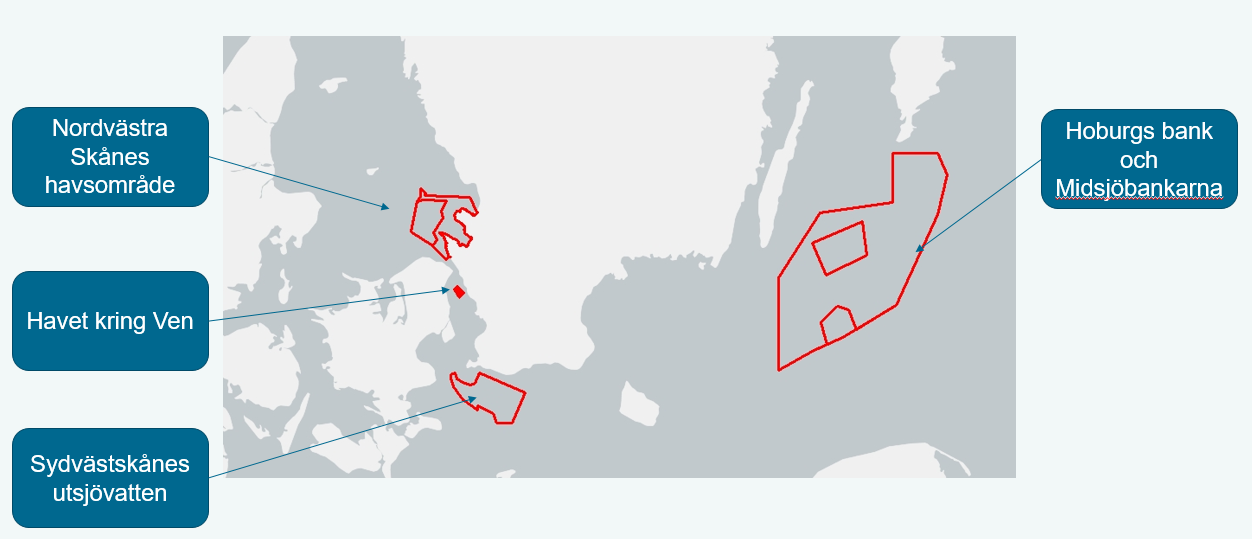 12
30. august 2024
Status på svensk ”2021-forslag”
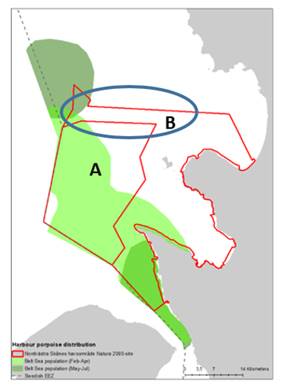 Tyskland har accepteret ”sufficient information” (CFP art. 11)
Danmark har ikke accepteret ”sufficient information” for Nordvästra Skånes Havsområde
Nye svenske reguleringsforslag (2022) – 13 områder
Forslag 1: Øresund og Kattegat

Falsterbohalöns havsområde
Foteviksområdet
Löddeåns mynning
Salvikens strandängar
Bunkeflo standängar
Lundåkrabukten
Balgö (Kattegat)
Forslag 2: Østersøen

Finngrunden (Norra, Östra og Västra banken)
Svenska Högarna
Norra Midsjöbanken
Ottenby Rev
Forslag 1 – 6 områder i Øresund + 1 område i Kattegat
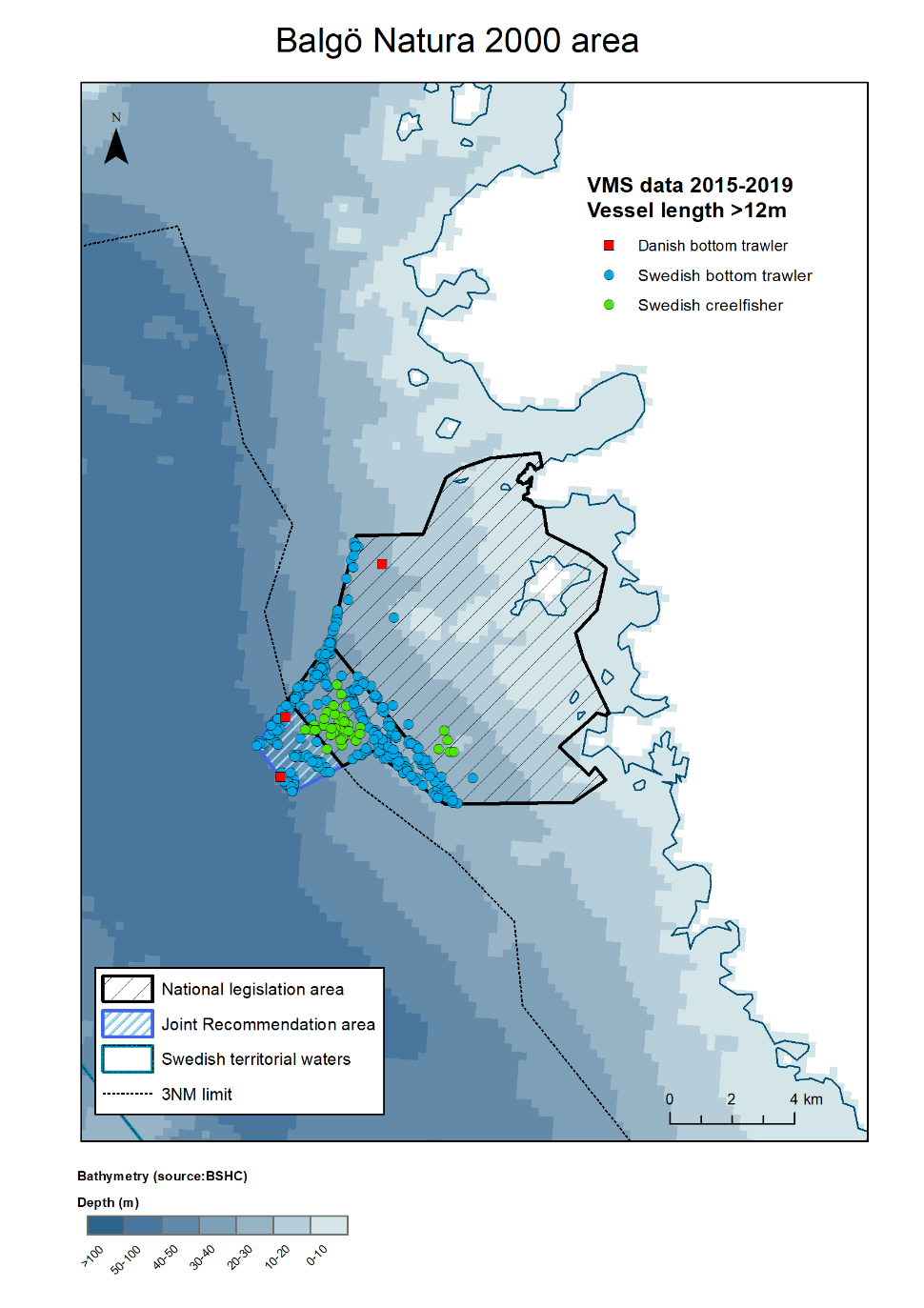 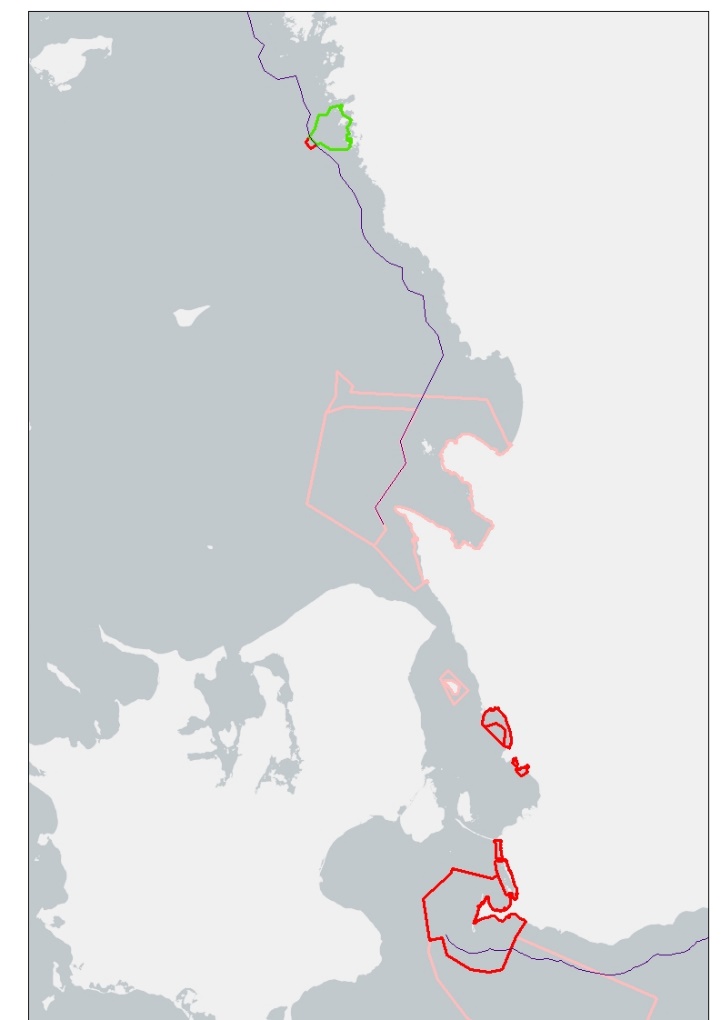 Forslag 2 – 4 (6) områder i Østersøen
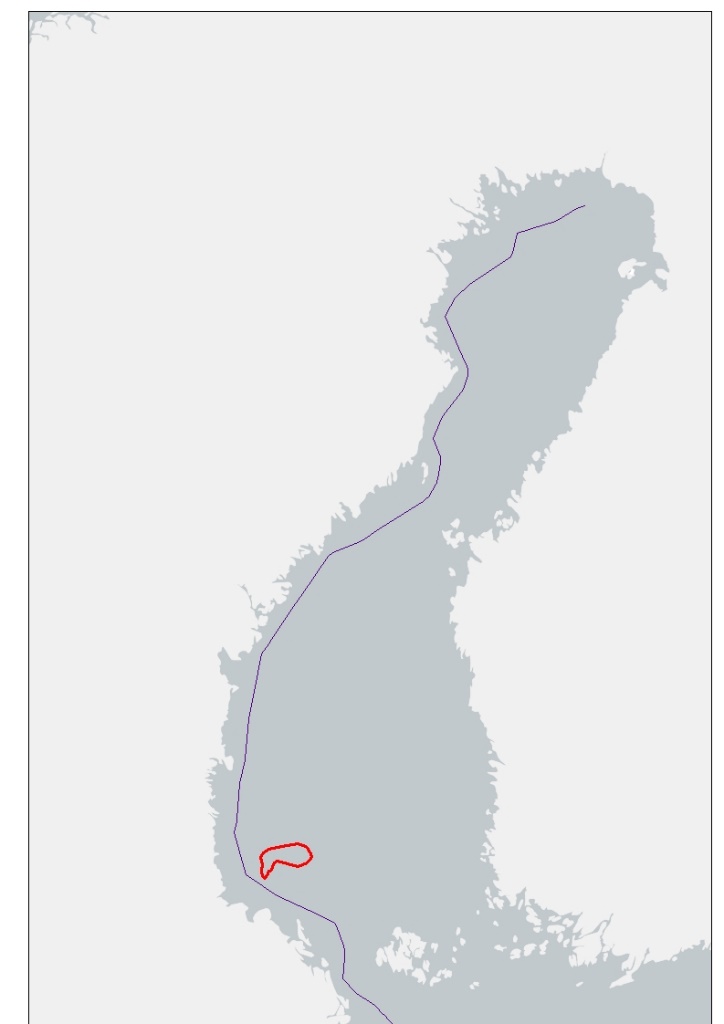 Finngrunden 
(Norra, Östra og Västra banken)
Svenska Högarna
Ottenby Rev
Norra Midsjöbanken